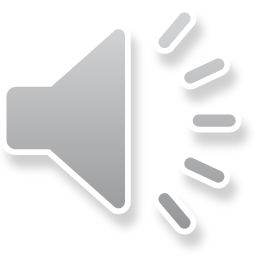 5 руб.
6 руб.
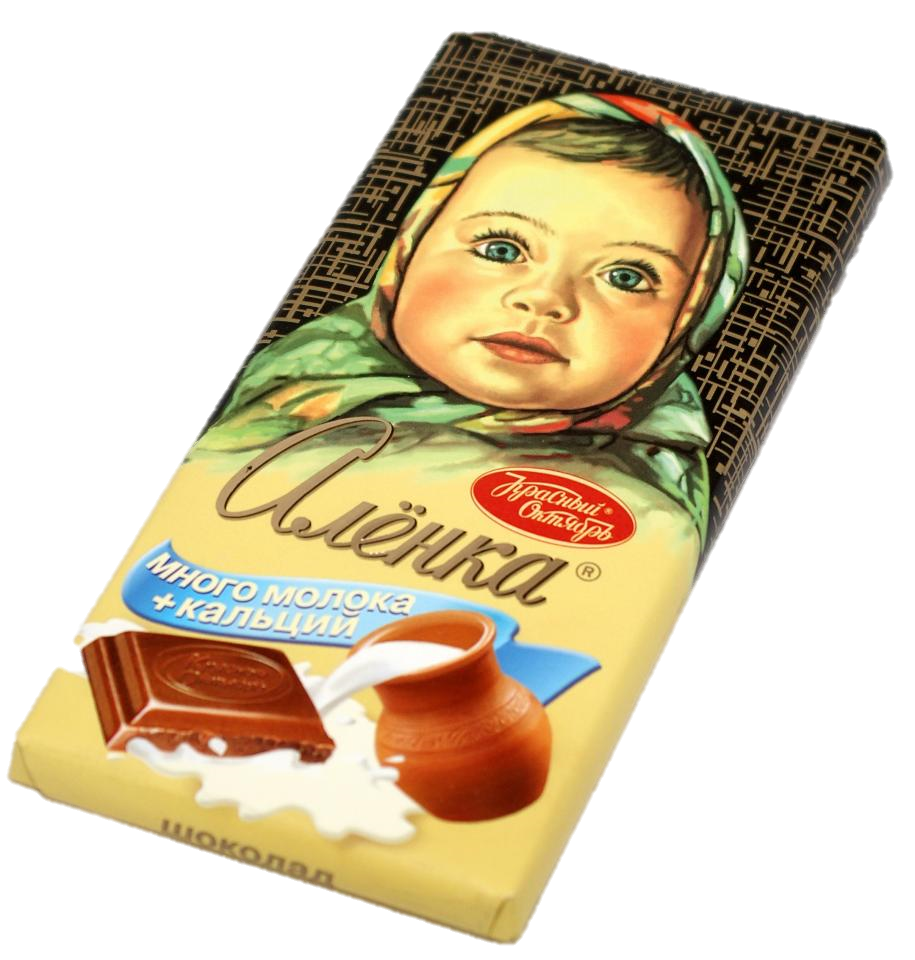 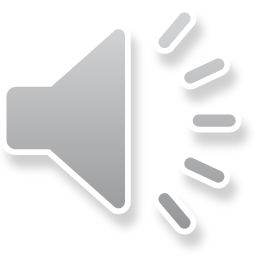 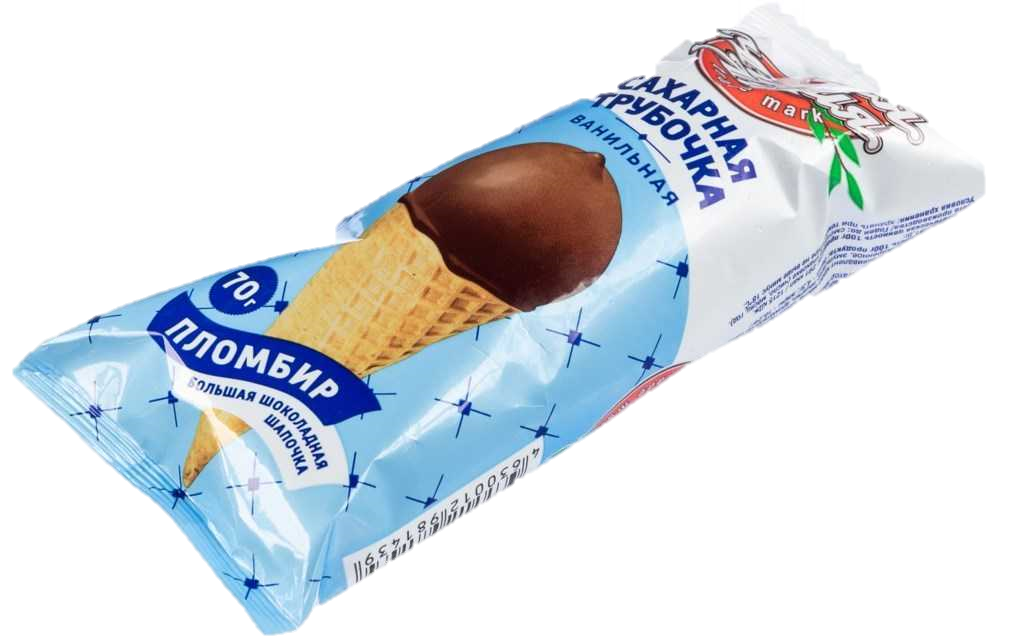 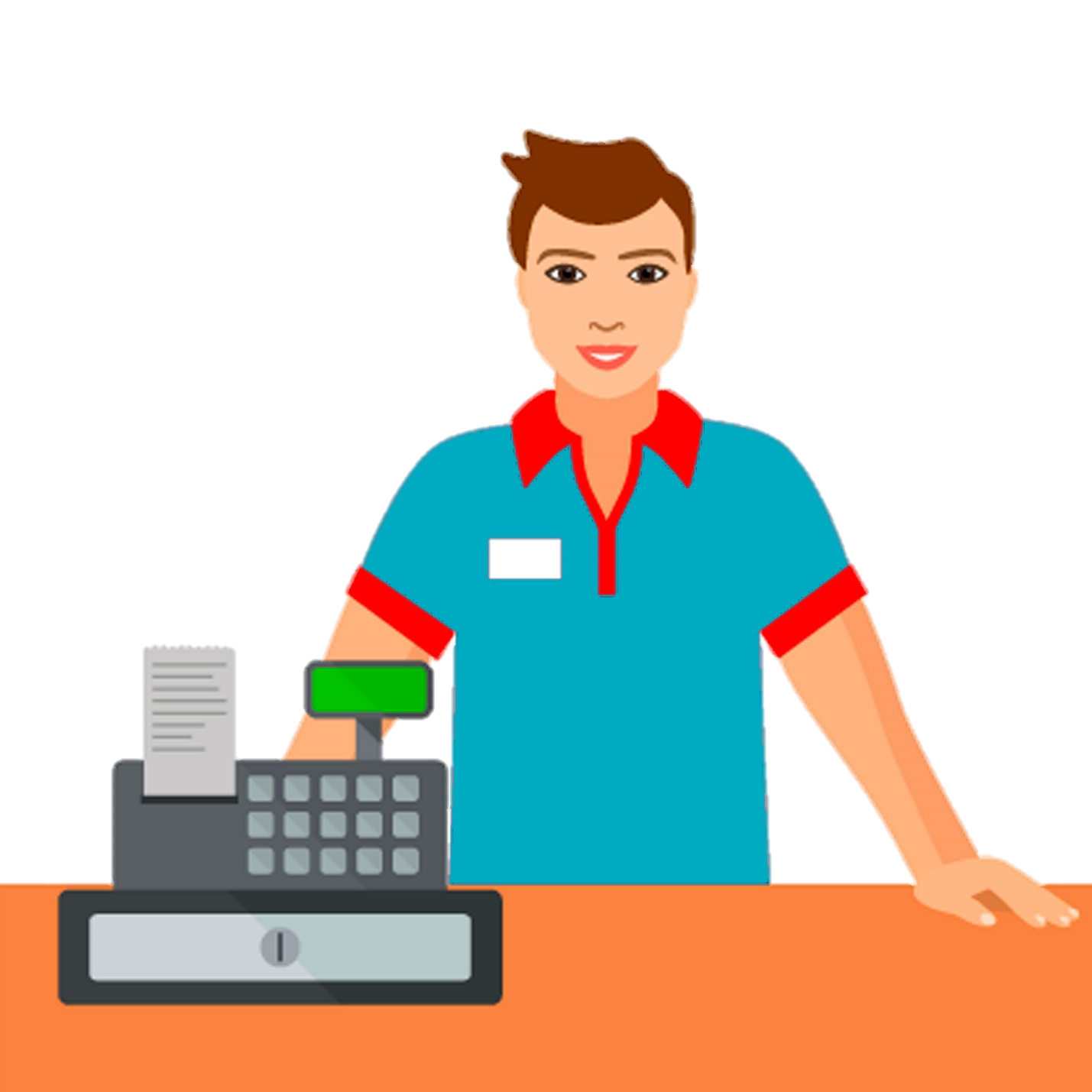 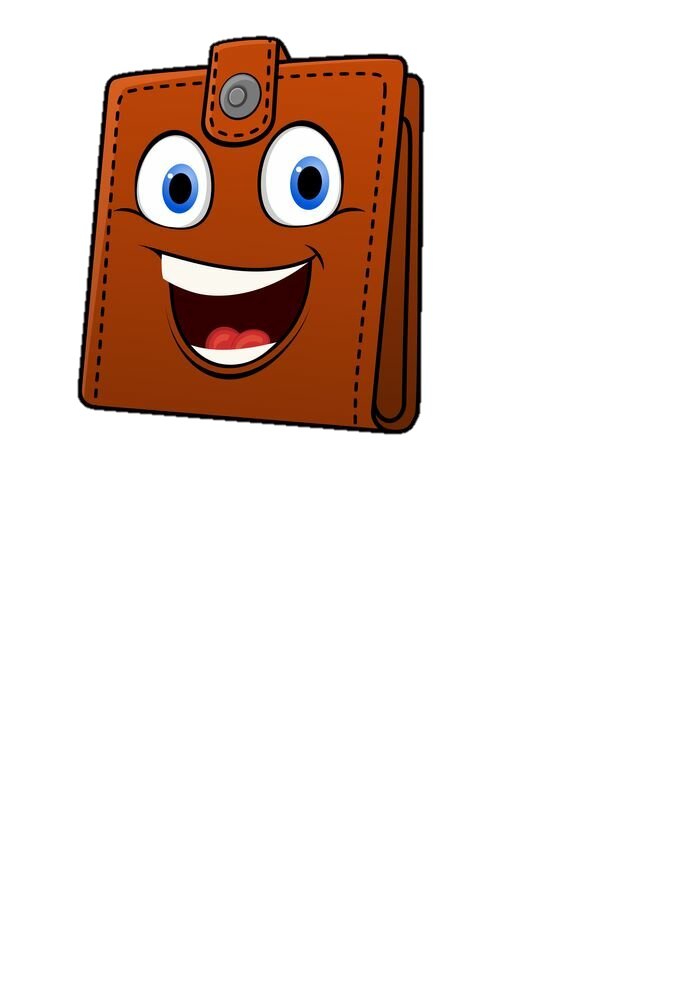 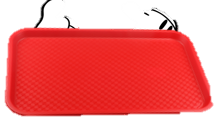 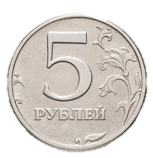 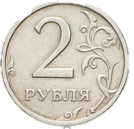 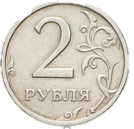 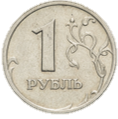 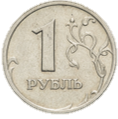 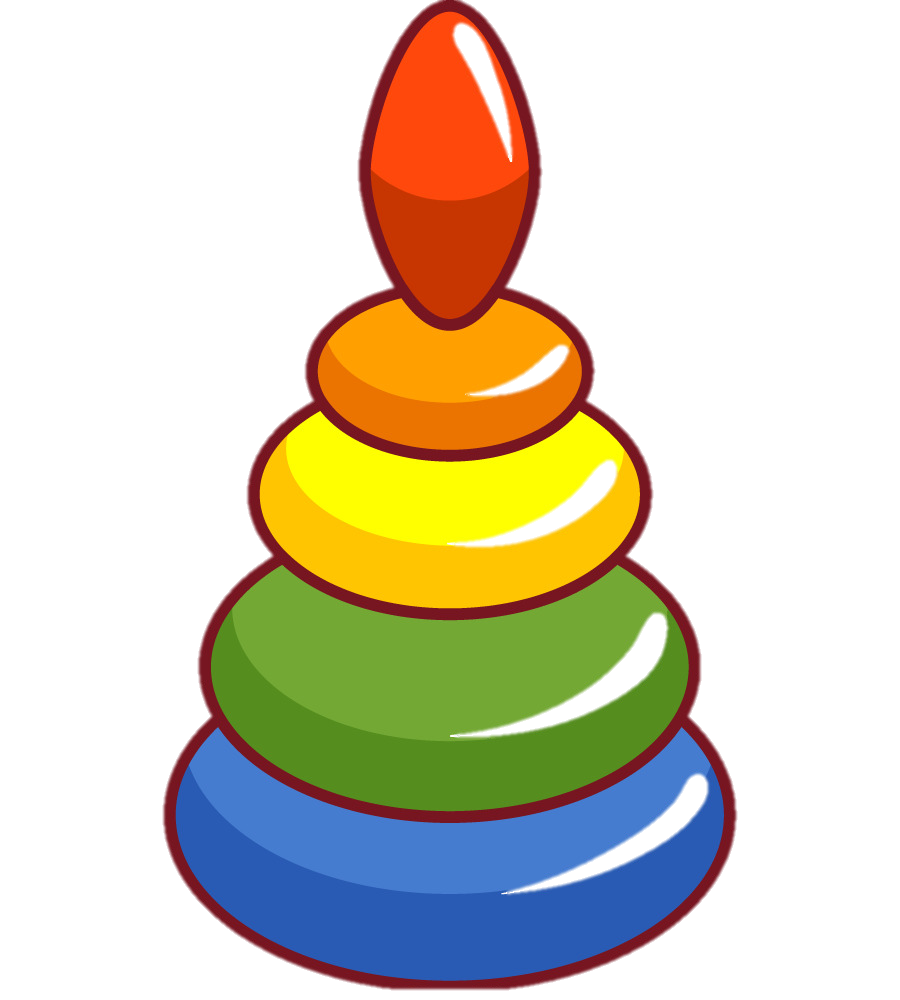 3 руб.
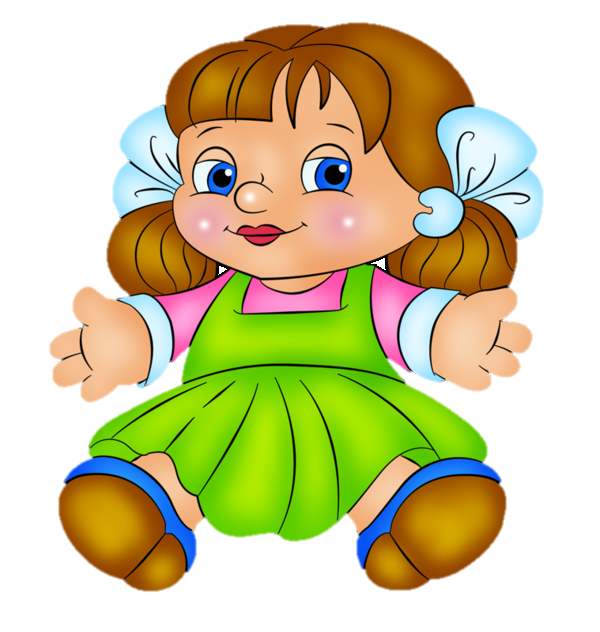 6 руб.
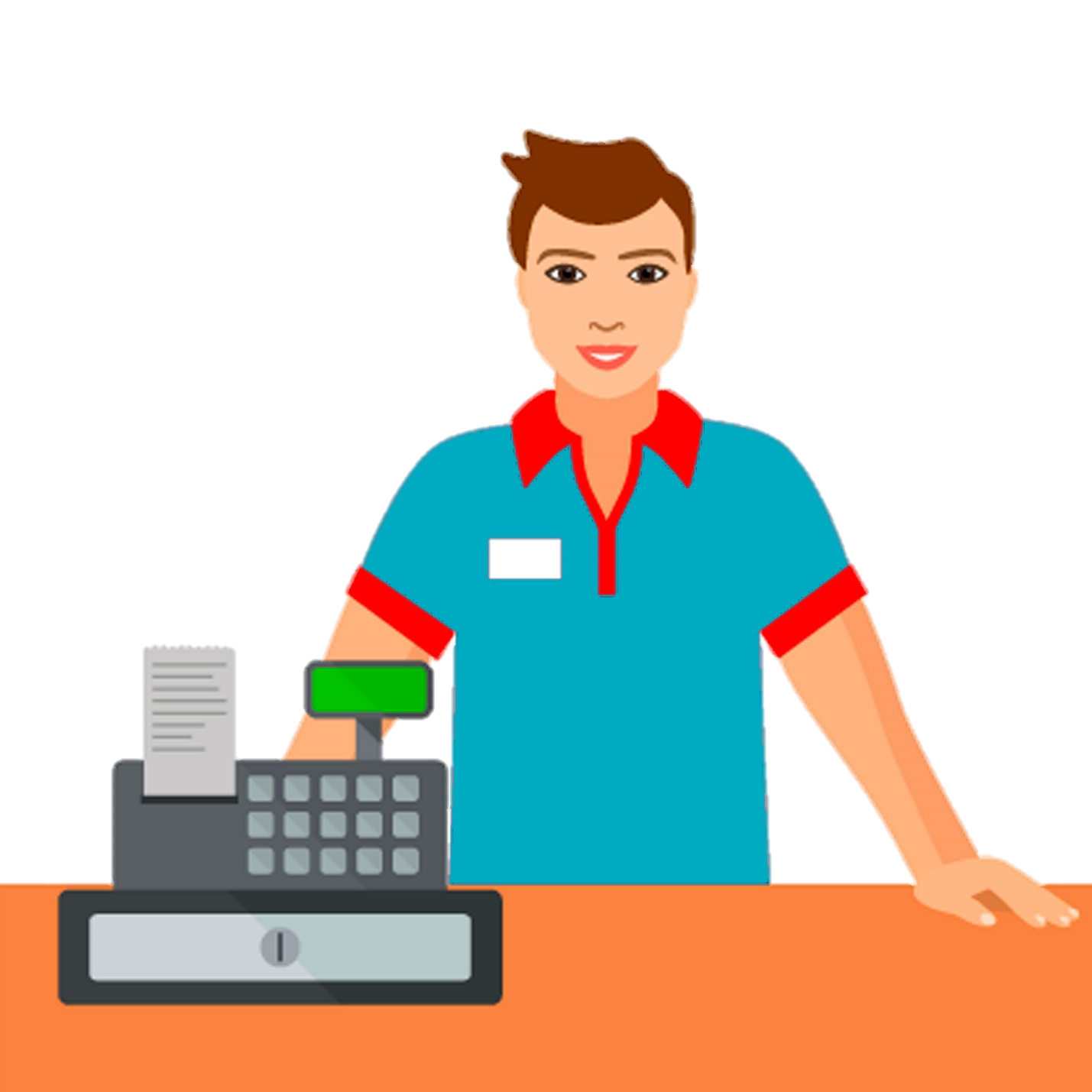 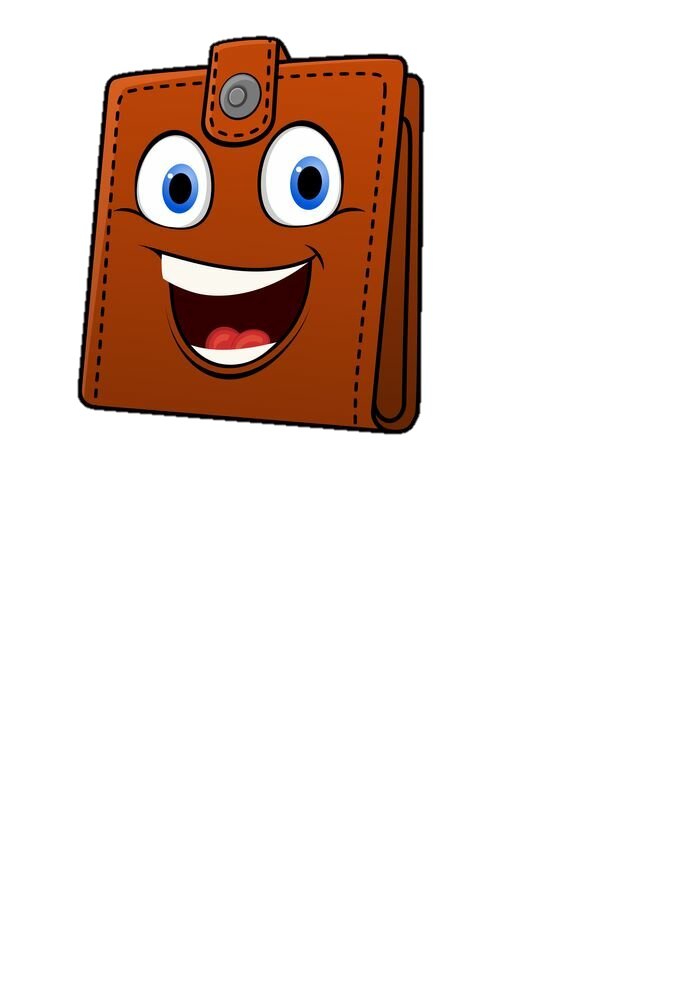 1
2
3
4
5
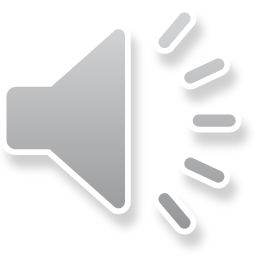 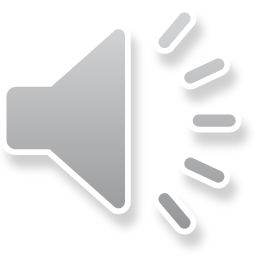 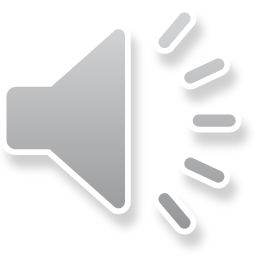 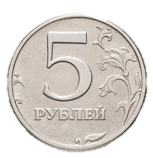 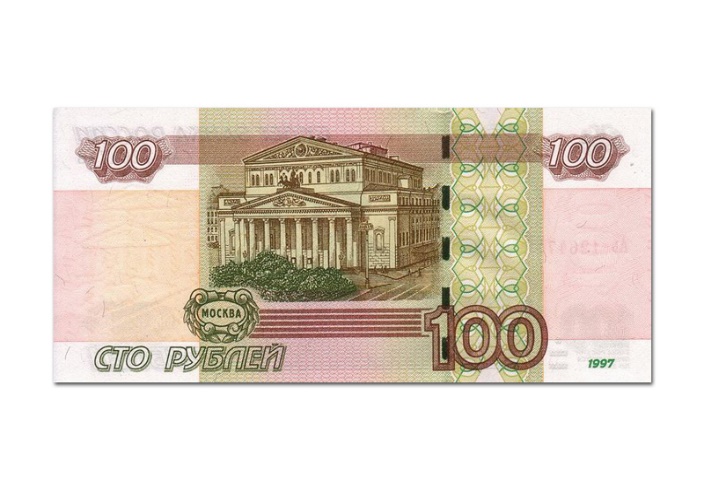 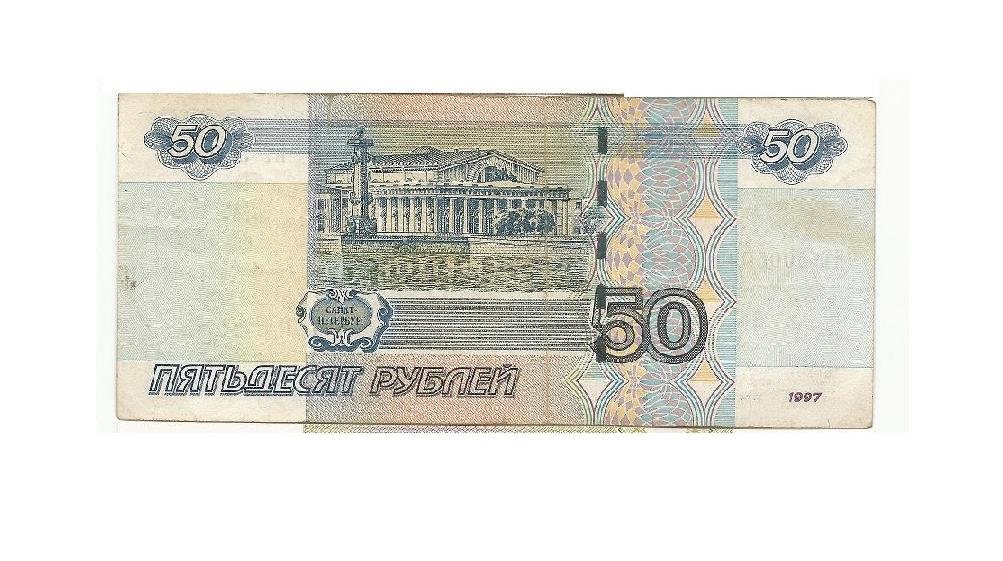 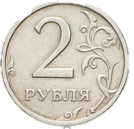 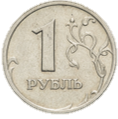 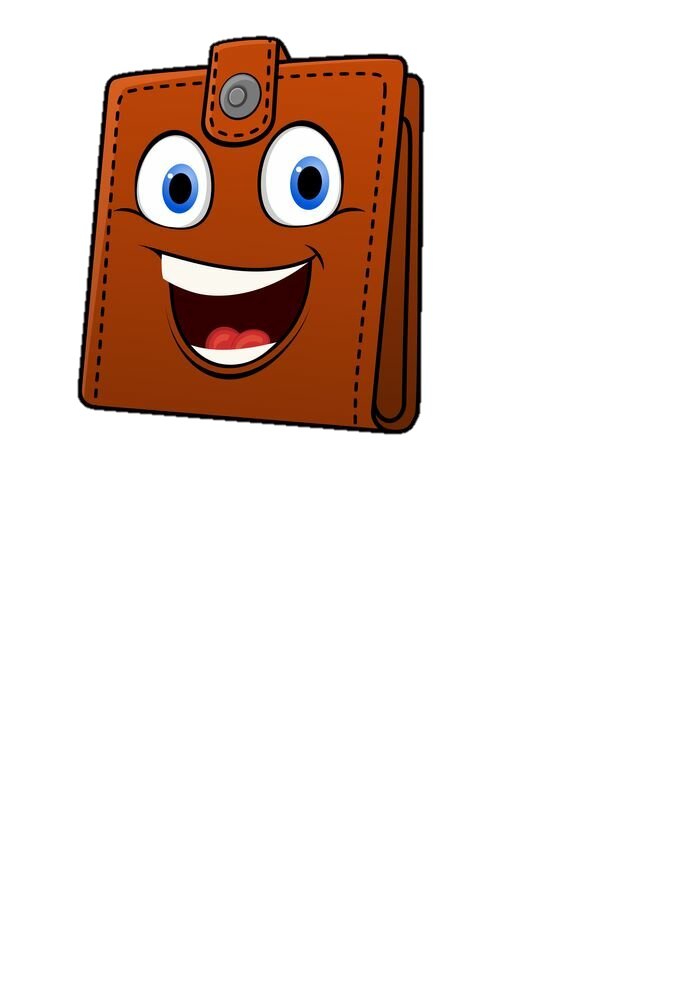 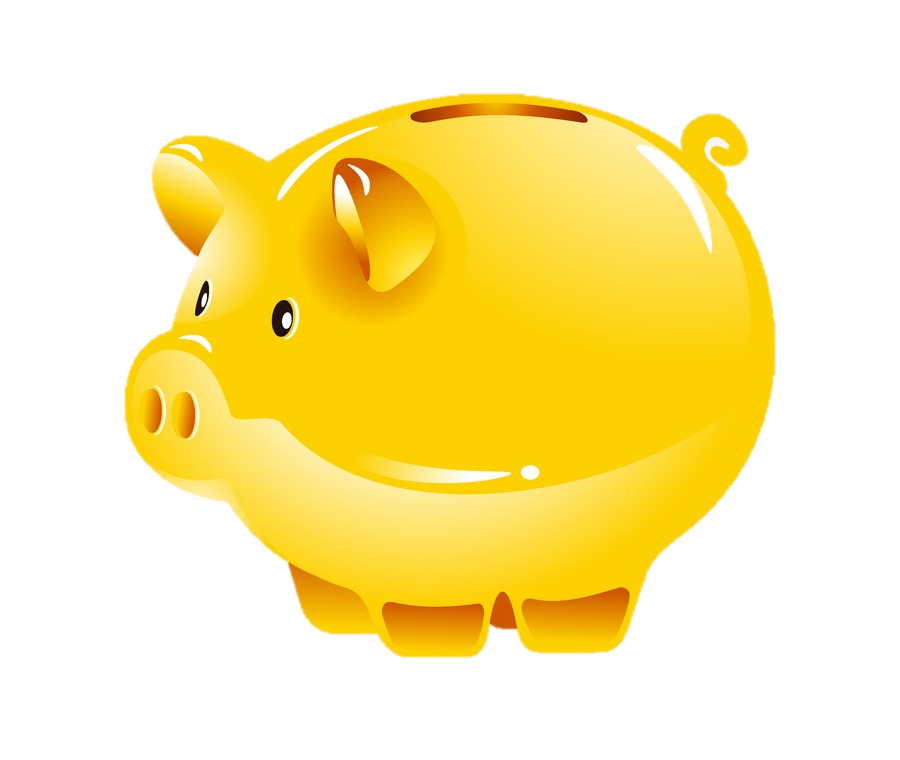